ФЕДЕРАЛЬНЫЙ ЗАКОНФедеральный закон  №209 -ФЗО РАЗВИТИИ МАЛОГО И СРЕДНЕГО ПРЕДПРИНИМАТЕЛЬСТВАВ РОССИЙСКОЙ ФЕДЕРАЦИИ
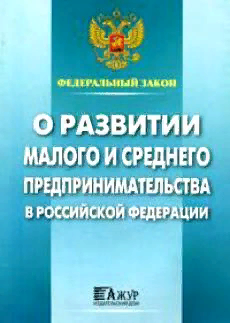 Содержание
Статья 4 Федерального закона № 209-ФЗ
Статья 4.1 Федерального закона № 209-ФЗ
Основные изменения для малого бизнеса в 2019 году
Новые законы для ИП в 2019 году
Налоговые изменения в 2019 году: НДС
Новое в законодательстве: налог на профессиональный доход
Перечисление страховых взносов 
Какие еще изменения принесет 2019 год для ИП
Список используемой литературы
С 1 декабря 2018 года вступают в силу изменения в статьи 4 и 4.1 Федерального закона закон от 24 июля 2007 г. №209-ФЗ «О развитии малого и среднего предпринимательства в Российской Федерации», устанавливающие условия отнесения хозяйственных товариществ к субъектам малого и среднего предпринимательства.
Статья 4 Федерального закона № 209-ФЗ:
Установлены условия отнесения хозяйственных товариществ к субъектам МСП, аналогичные таким условиям для хозяйственных обществ.
При этом 10 декабря 2018 г. в единый реестр субъектов малого и среднего предпринимательства должны быть включены сведения о хозяйственных товариществах, которые созданы в период с 1 декабря 2017 г. по 1 декабря 2018 г. и соответствуют требованиям к структуре складочного капитала, установленным Федеральным законом № 209-ФЗ для целей отнесения к субъектам МСП.
Сняты ограничения по суммарной доле участия иностранных юридических лиц в уставном (складочном) капитале малых и средних предприятий.

 По общему правилу суммарная доля участия     иностранных юридических лиц и (или) юридических лиц, не являющихся субъектами МСП, в уставном капитале хозяйственного общества для целей отнесения такого общества к субъектам МСП не должна превышать 49%.
Федеральным законом № 313-ФЗ указанное ограничение не устанавливается для хозяйственных обществ и хозяйственных товариществ, участниками которых являются иностранные юридические лица, соответствующие установленным Федеральным законом № 209-ФЗ для целей отнесения к субъектам МСП условиям по среднесписочной численности работников и размеру дохода от ведения предпринимательской деятельности за предшествующий календарный год.
К субъектам МСП теперь отнесены вновь созданные (то есть созданные в период с 1 августа текущего календарного года по 31 июля года, следующего за текущим календарным годом) акционерные общества с единственным акционером. При этом 10 декабря 2018 г. в единый реестр субъектов малого и среднего предпринимательства должны быть включены сведения об акционерных обществах с единственным акционером, которые созданы в период с 1 декабря 2017 г. по 1 декабря 2018 г.
Статья 4.1 Федерального закона № 209-ФЗ:
Сведения единого реестра субъектов малого и среднего предпринимательства с 1 декабря 2018 г. могут включать: сведения о среднесписочной численности работников юридического лица за предшествующий календарный год в случае, если такие сведения размещены на официальном сайте ФНС России в информационно-телекоммуникационной сети «Интернет»;
Иные сведения, включение которых в указанный реестр предусмотрено нормативными правовыми актами Правительства РФ.
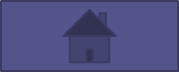 В целях ведения единого реестра субъектов малого и среднего предпринимательства установлены требования по представлению в ФНС России следующих сведений: 

 перечень акционерных обществ, созданных до 1 декабря предшествующего календарного года;
перечень обществ с ограниченной ответственностью, созданных до 1 декабря предшествующего календарного года;
состав лиц, представляющих для включения в указанный реестр иные сведения.
Основные изменения для малого бизнеса в 2019 году
В 2019г. ожидаются серьезные изменения в налогообложении, бухучете и в сфере управления персоналом. Бухгалтерские изменения малых предприятий практически не коснутся. Зато предстоят многочисленные изменения малого бизнеса по:
регистрации фирм и предпринимателей;
страхование банковских счетов;
переход на онлайн кассы;
имущественному налогообложению и т.д.
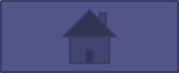 Новые законы для ИП в 2019 году
Новые законы для ИП в 2019 году нужно знать каждому предпринимателю, чтобы не допустить нарушений. Ниже в статье разберем основные из предстоящих изменений, прямо затрагивающих предпринимательскую деятельность.
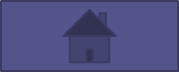 Обязательность применения контрольно-кассовой техники
Введение новых онлайн-касс, которые должны применяться всеми субъектами предпринимательской деятельности, произошло с 01.07.2017. При этом отдельным категориям предпринимателей законодательством была предоставлена отсрочка: одним до 01.07.2018, другим до 01.07.2019.
К последним, в частности, относятся следующие ИП:
работающие на ЕНВД или ПСН, осуществляющие деятельность и соответствующие требованиям, указанным в п. 7.1 ст. 7 закона «О внесении изменений…» от 03.07.2016 № 290-ФЗ (далее — закон № 290-ФЗ);
работающие на основе УСН, оказывающие бытовые услуги населению при условии выдачи бланков строгой отчетности (п. 8 ст. 7 закона № 290-ФЗ);
осуществляющие перевозки пассажиров общественным транспортом (подп. «в» п. 5 ст. 1 закона «О внесении изменений…» от 03.07.2018 № 192-ФЗ, далее — закон № 192-ФЗ);
владельцы вендинговых аппаратов, у которых нет работников (п. 11.1 ст. 7 закона № 290-ФЗ);
осуществляющие расчеты с физ. лицами безналичным путем, принимающие плату за жилье и ком. услуги, выдающие займы и другие, названные в п. 4 ст. 4 закона № 192-ФЗ.

Все перечисленные предприниматели с середины следующего 2019 года обязаны будут применять в своей деятельности ККТ. Нарушение этого требования повлечет санкции в соответствии со ст. 14.5 Кодекса РФ об административных правонарушениях.
Налоговые изменения в 2019 году: НДС
Одно из важнейших таких изменений будет введено законом «О внесении изменений…» от 03.08.2018 № 303-ФЗ — повышение ставки НДС. Напомним, размер НДС, который должны были уплачивать отдельные категории предпринимателей в доход государства, не менялся с 2004 года и сегодня составляет 18%. С будущего года процентная ставка повышается на 2 пункта, т. е. НДС будет равен 20%.
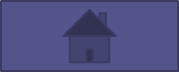 Учитывая то, что сделки между предпринимателем и другими субъектами могут иметь длительный и переходящий характер (договор, например, может быть заключен в 2018 году, тогда же произведена предоплата, а окончательный расчет и поставка — в 2019 году), ФНС дала разъяснения по некоторым таким моментам.
Новое в законодательстве: налог на профессиональный доход
Нельзя не упомянуть и еще об одном новшестве законодателей с начала 2019 года — введении специального режима, подразумевающего уплату налога на профессиональный доход (НПД) как предпринимателями, так и гражданами, чья самостоятельная работа не нуждается в оформлении ИП (репетиторами, нянями). Для этого был принят закон «О проведении эксперимента…» от 27.11.2018 № 422-ФЗ (далее — закон № 422-ФЗ).
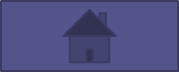 Новую систему налогообложения пока будут применять только несколько субъектов РФ:

Татарстан;
Калужская область;
Московская область;
Москва.

Если такой эксперимент завершится удачно, то новый закон для ИП и граждан, таковыми не являющихся, будет распространен на всю территорию РФ. Срок эксперимента — до 2028 года.
Цель введения нового налога — учет самозанятого населения, вывод его из теневого бизнеса. Для ИП, ставших плательщиками НПД, его ставка будет составлять 6%.

Преимущества для граждан, применяющих НПД:
они могут не использовать ККТ;
отсутствует требование о сдаче налоговых деклараций;
ставка налога закреплена и не может меняться на протяжении всего эксперимента.
! В порядке эксперимента необходимость регистрации в качестве ИП возложена только на лиц, осуществляющих деятельность, требующую такого статуса. Остальным гражданам специально оформлять ИП не нужно.

 Несколько моментов:
ИП, который будет работать на новом спец.режиме, не сможет нанимать работников;
определенные категории предпринимателей не смогут использовать НПД (п. 2 ст. 4 закона № 422-ФЗ);
к определенным видам доходов предприниматель не сможет применить НПД (п. 2 ст. 6 закона № 422-ФЗ).
Перечисление страховых взносов
Страховые взносы — обязательные перечисления, которые должен производить каждый предприниматель за себя, а если у него есть работники, то и за них. Ежегодно размер этих взносов меняется, не стал исключением и 2019 год.
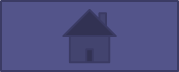 На ИП возложена обязанность осуществлять платежи за себя по страховым взносам:
на пенсионное страхование;
медицинское страхование.

 По общему правилу такие взносы ИП оплачивает вне зависимости от того, ведет он деятельность или нет, исключения существуют только для четко обозначенных законом ситуаций.
Размер страховых взносов уже сформирован до 2020 года и установлен в ст. 430 Налогового кодекса РФ от 05.08.2000 № 117-ФЗ (далее — НК РФ). Так, в следующем году предпринимателям придется уплатить:  

на пенсионное страхование — 29 354 руб. (+1% от суммы дохода свыше 300 тыс. руб.);
медицинское страхование — 6884 руб.
С января 2019 года, если гражданин пожелает встать на учет в налоговом органе как предприниматель, ему можно будет осуществить эту процедуру бесплатно. Как известно, сегодня стоимость регистрации в качестве ИП составляет 800 руб. Данная сумма уплачивается заявителем в качестве госпошлины (подп. 6 п. 1 ст. 333.33 НК РФ).

Еще одной новостью будет начало разработки законопроекта, предусматривающего отмену необходимости отдельным предпринимателям сдавать отчетность, учитывая, что все их операции и так стали прозрачными в связи с использованием онлайн-касс.
Какие еще изменения принесет 2019 год для ИП
Изменений и поправок, вносимых законодательными органами в нормативно-правовые акты, достаточно много, в том числе и тех, что касаются предпринимателей. Ниже в тезисном виде перечислим, какие еще нововведения ждут ИП:
Будут изменены бланки налоговой отчетности для ИП на ОСНО и для тех, кто работает на ЕНВД;
Правительству РФ предоставлено полномочие издавать акты, в соответствии с которыми, в свою очередь, ИП и иные хозяйствующие субъекты, осуществляющие торговую деятельность, будут обязаны маркировать отдельные товары при их реализации (см. п. 2 ст. 2 закона «О внесении изменений в статью 4.7…» от 31.12.2017 № 487-ФЗ);
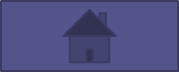 В ст. 9 закона «Об исполнительном производстве» от 02.10.2007 № 229-ФЗ планируется внести изменения, в результате которых взыскатель самостоятельно может направить работодателю, в том числе являющемуся ИП, исполнительный лист на сумму до 100 тыс. руб. Сейчас эта сумма ограничена 25 тыс. руб. Законопроект пока находится на стадии общественного обсуждения.

Вводимые изменения коснулись в основном взаимоотношений предпринимателей с налоговыми органами, хотя и в других сферах имеется новое в законодательстве для ИП.
Список используемой литературы
Федеральный закон от 29.07.2018 N 234-ФЗ;
Федеральный закон от  от 27.12.2018 с изменениями, вступившими в силу с 08.01.2019;
Федеральный закон № 290-ФЗ;
Федеральный закон № 303-ФЗ;
Федеральный закон № 422-ФЗ;
Федеральный закон № 117-ФЗ;
Федеральный закон №229- ФЗ;
Федеральный закон №487- ФЗ.
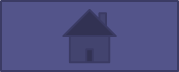